find a partner
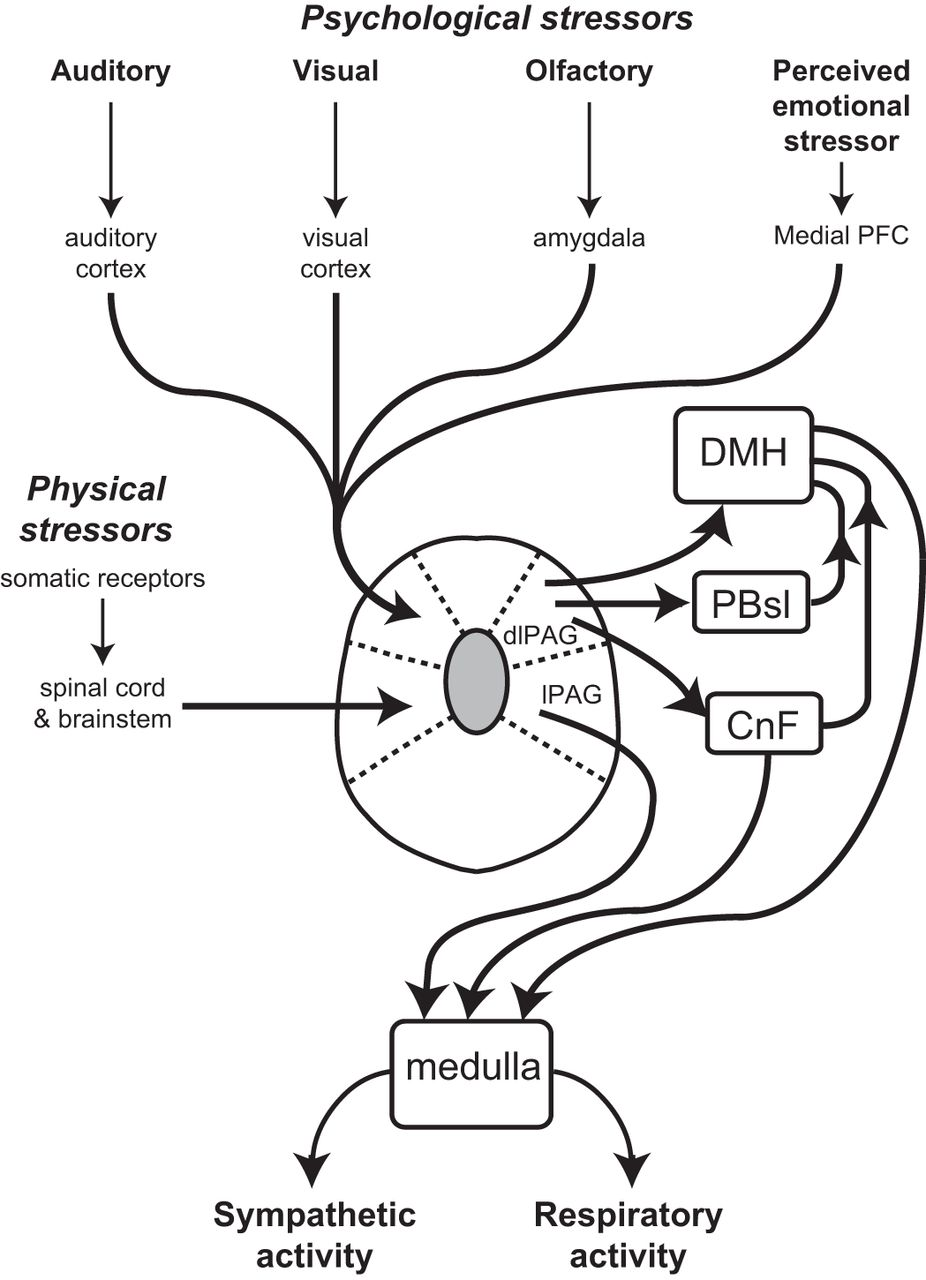 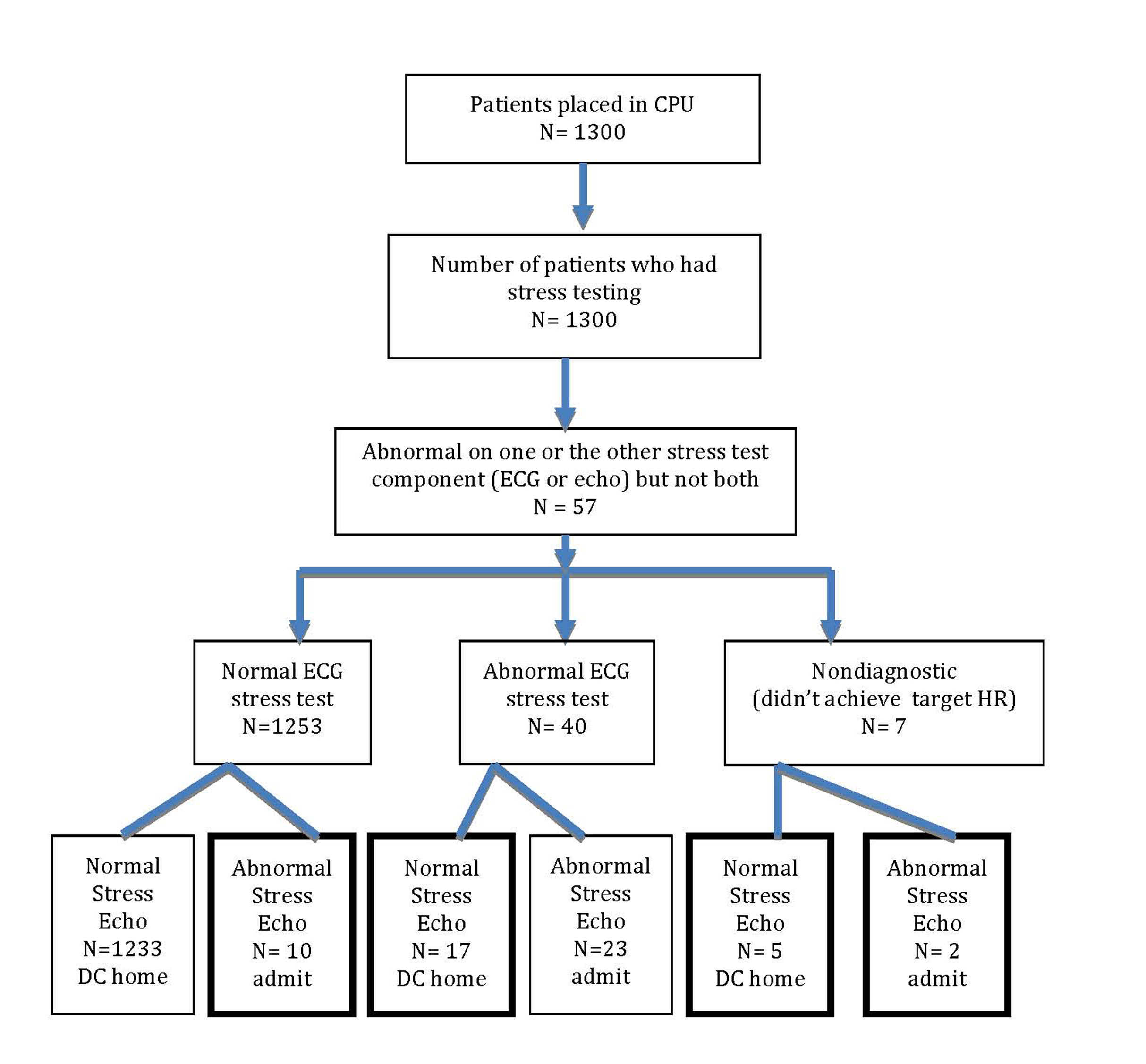 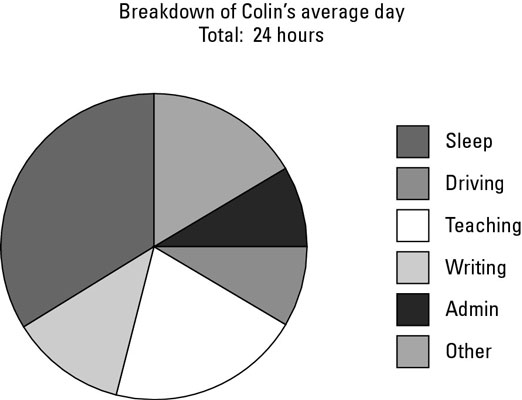 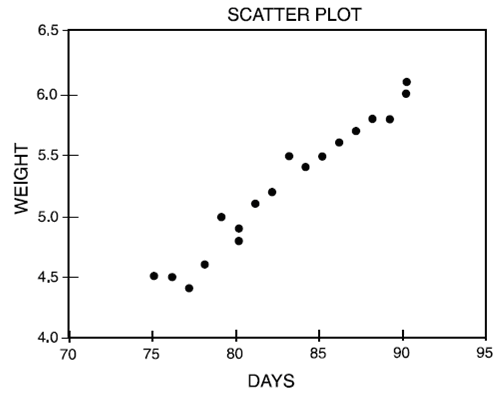 [Speaker Notes: scatter plot]
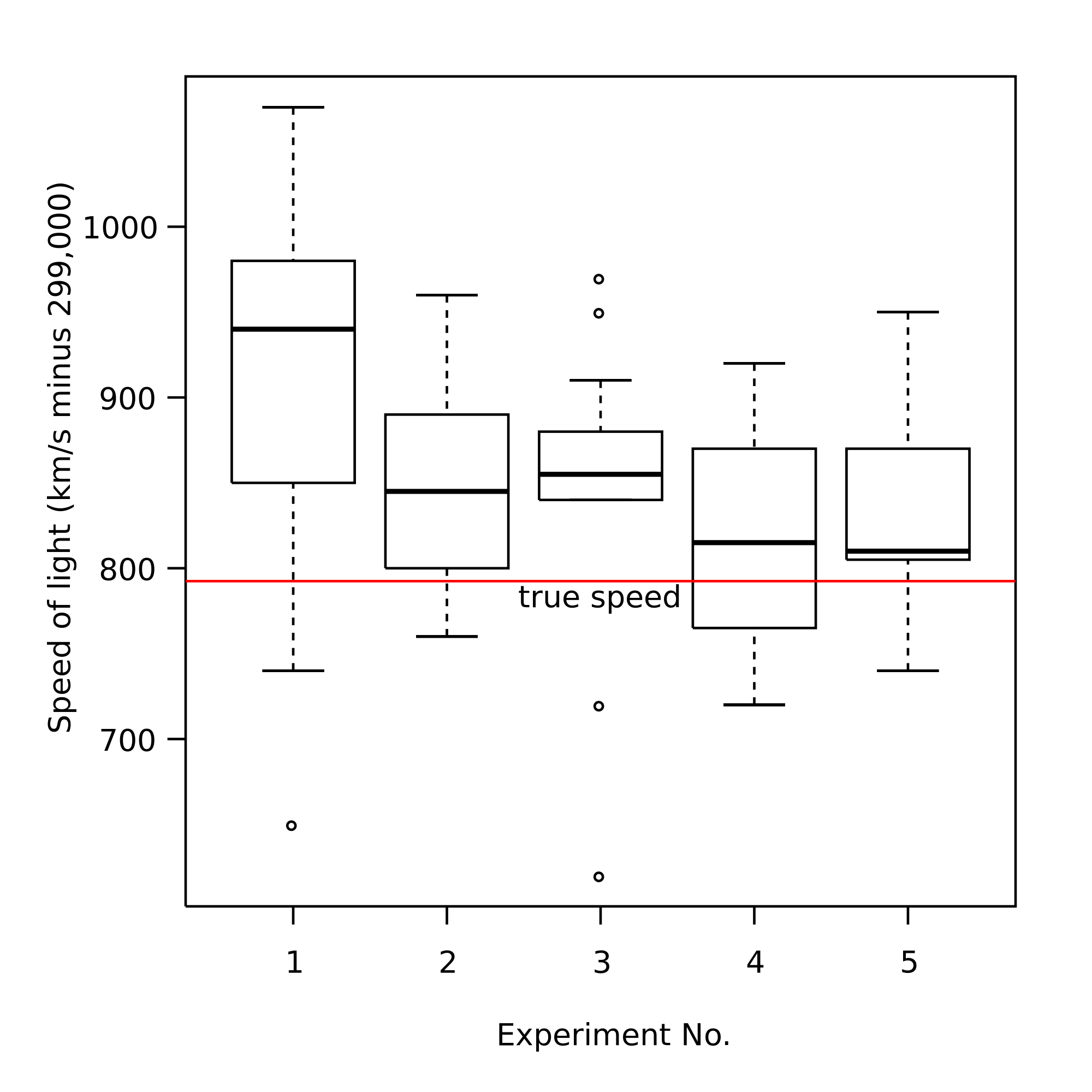 [Speaker Notes: A box plot / a box-and-whiskers graph]
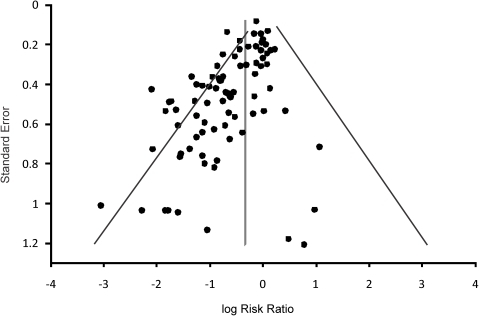 [Speaker Notes: A funnel plot]
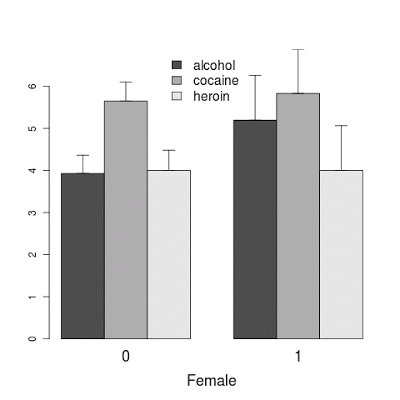 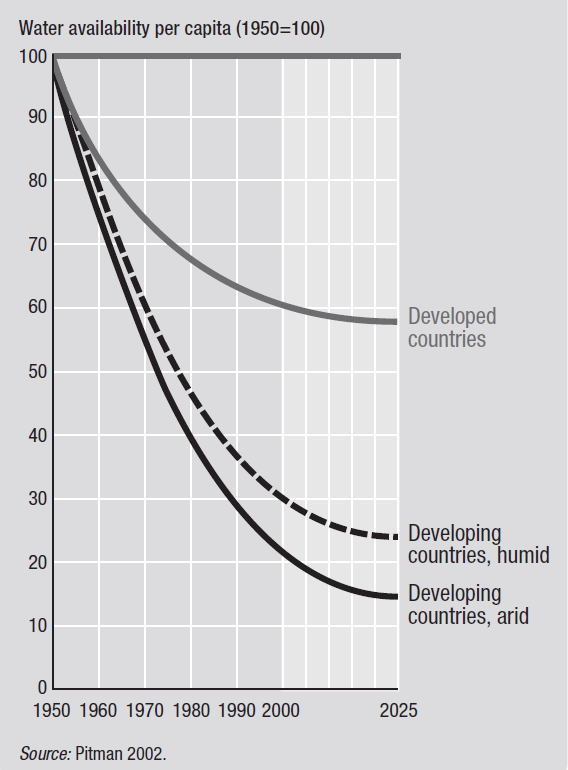 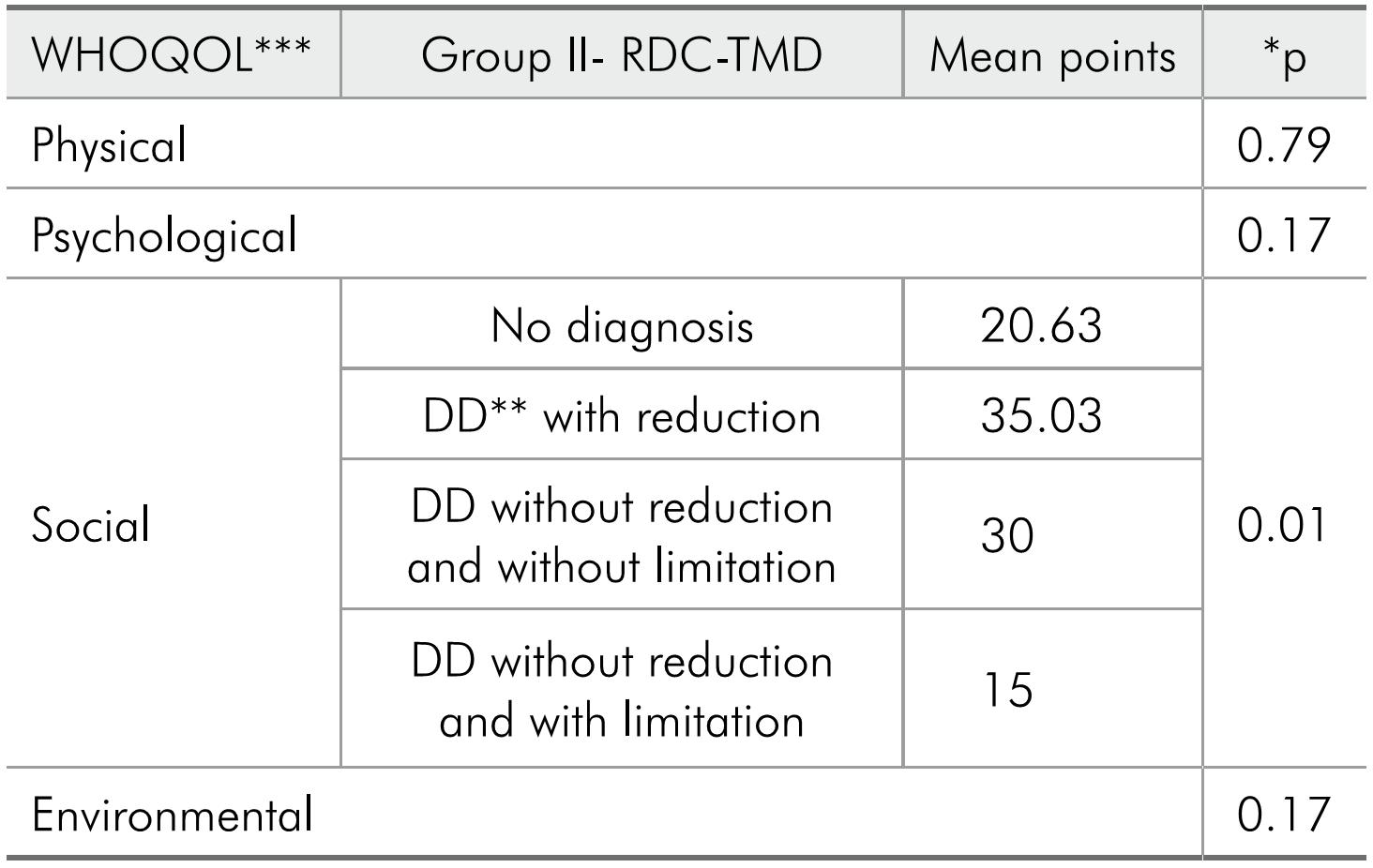 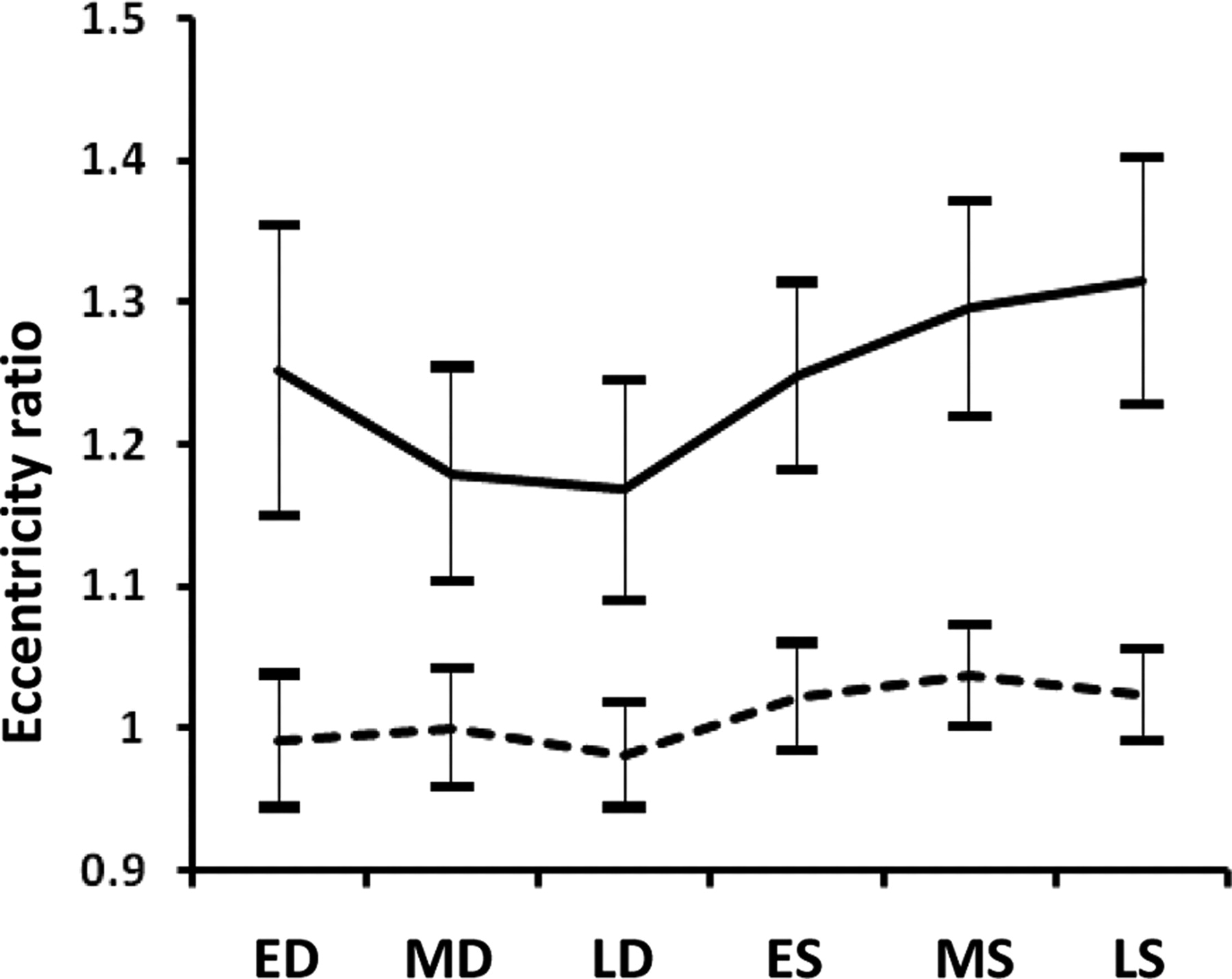 match the figures
Student A: figure 1, 2…
Student B: figure a, b…

Match the numbers to the letters
where’s the pointer?
.
[Speaker Notes: sit back to back
one student describes the location of the pointer so the other one can draw it on the corresponding figure]
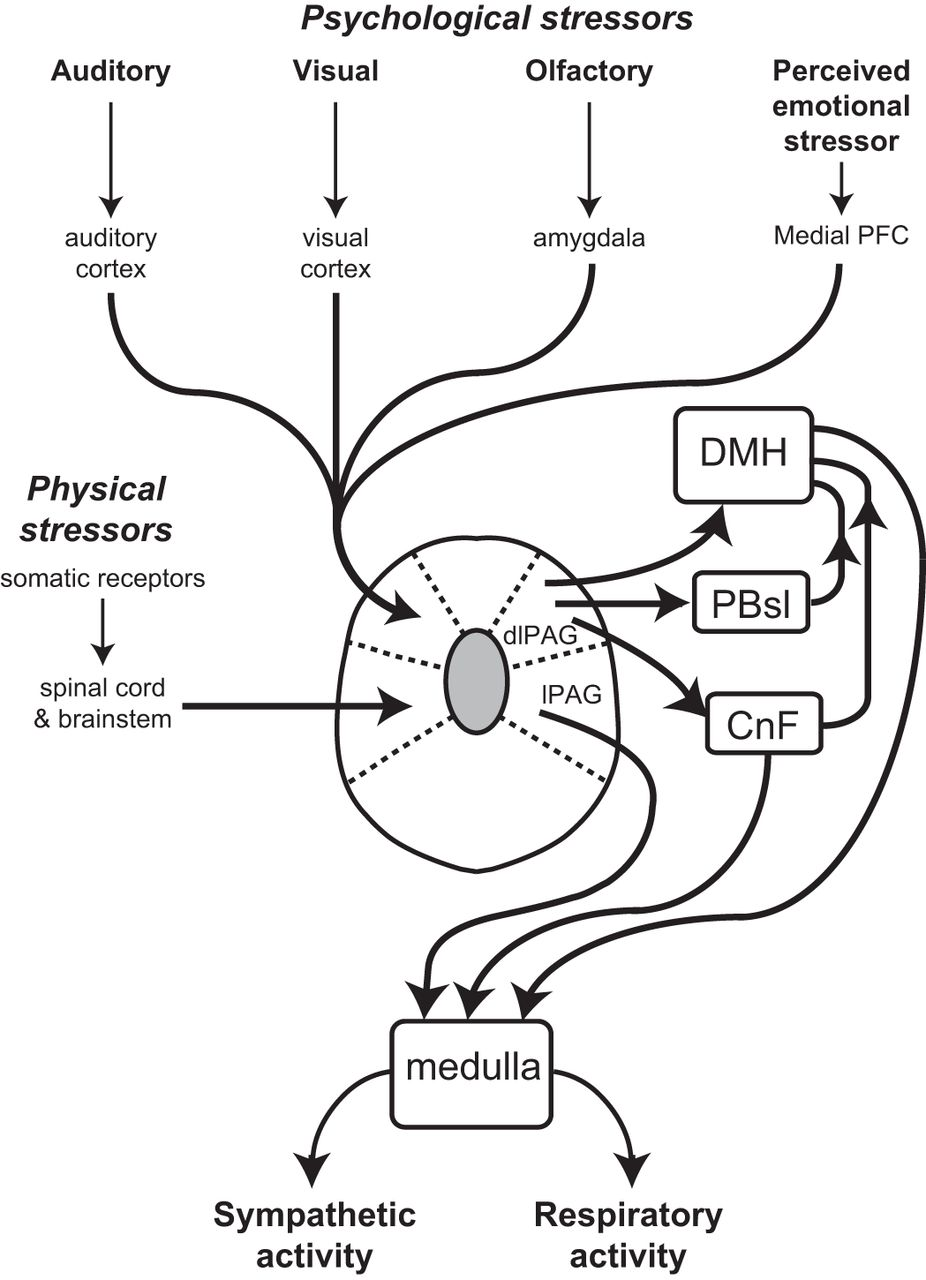 .
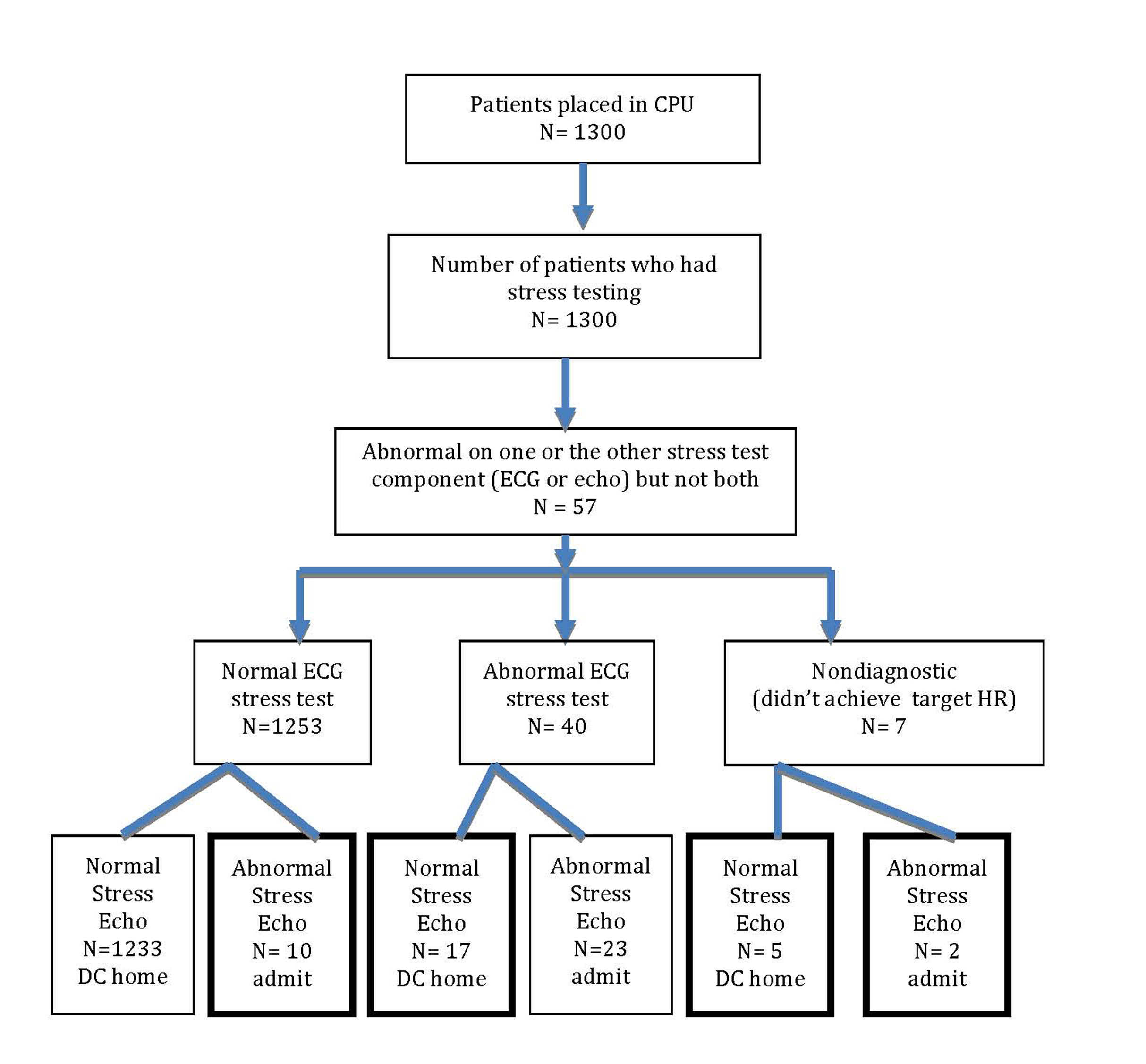 .
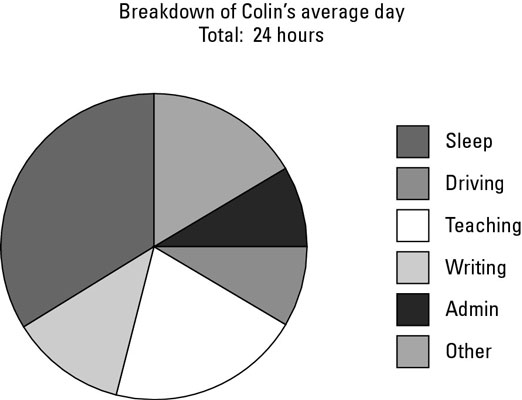 .
.
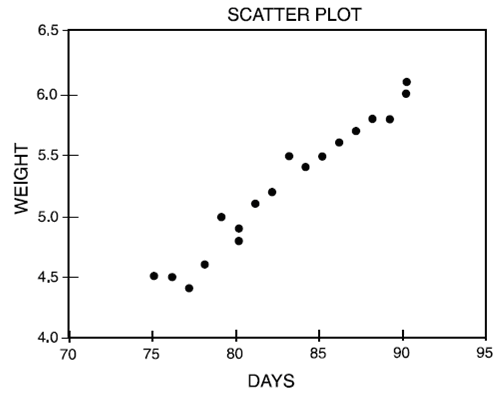 [Speaker Notes: scatter plot]
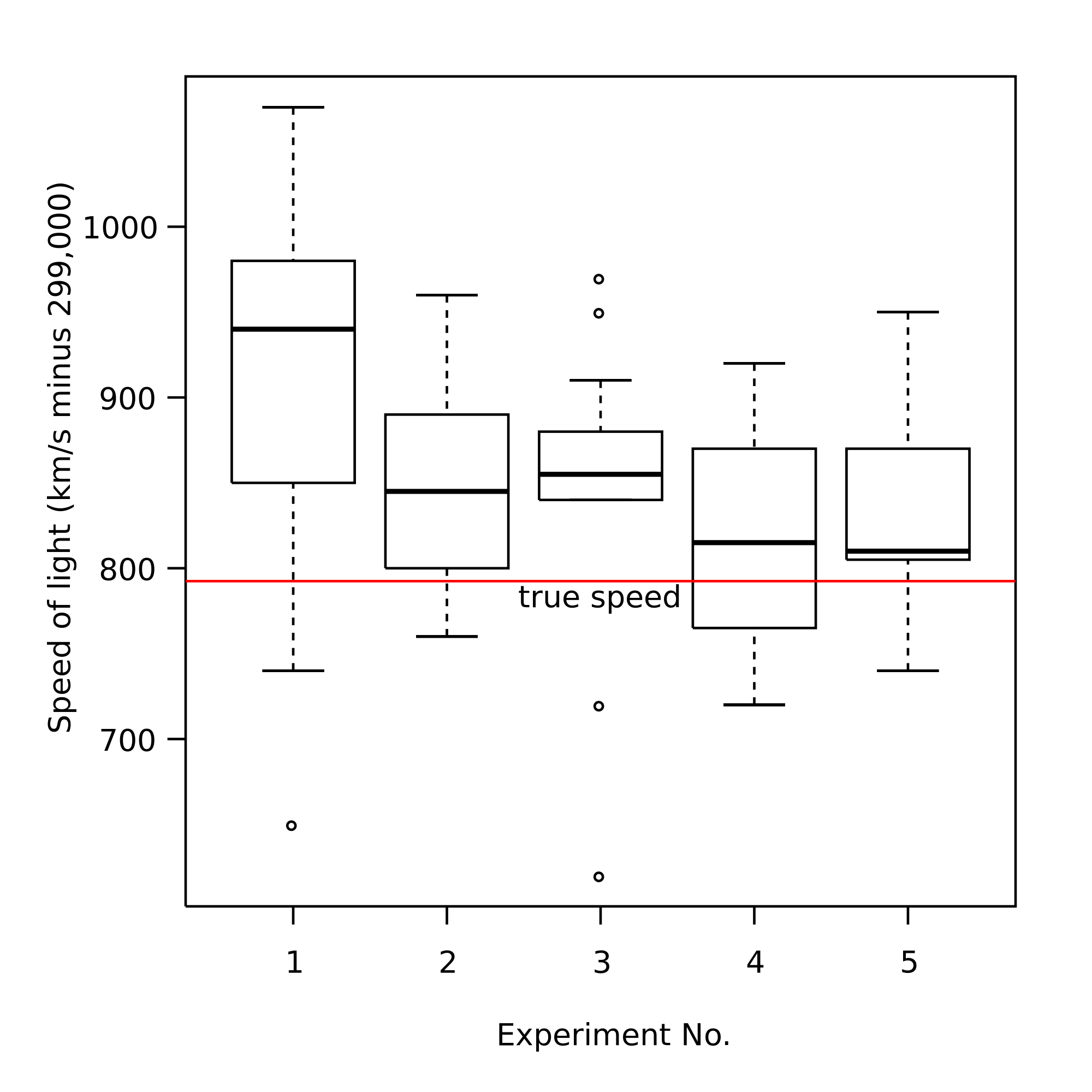 .
switch with your partner
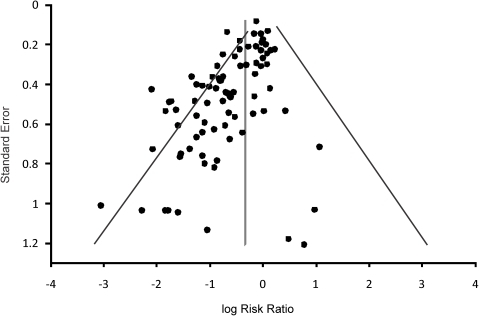 .
.
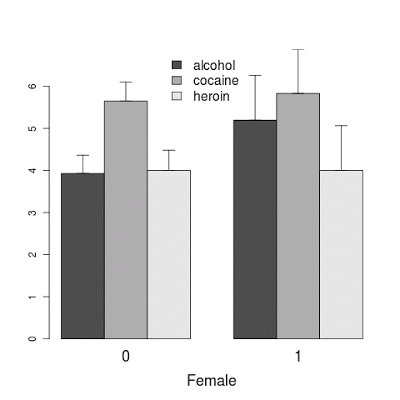 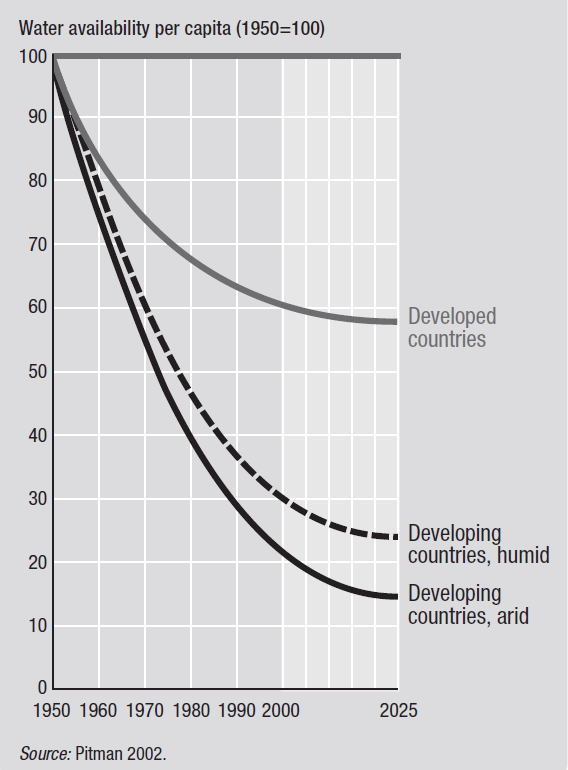 .
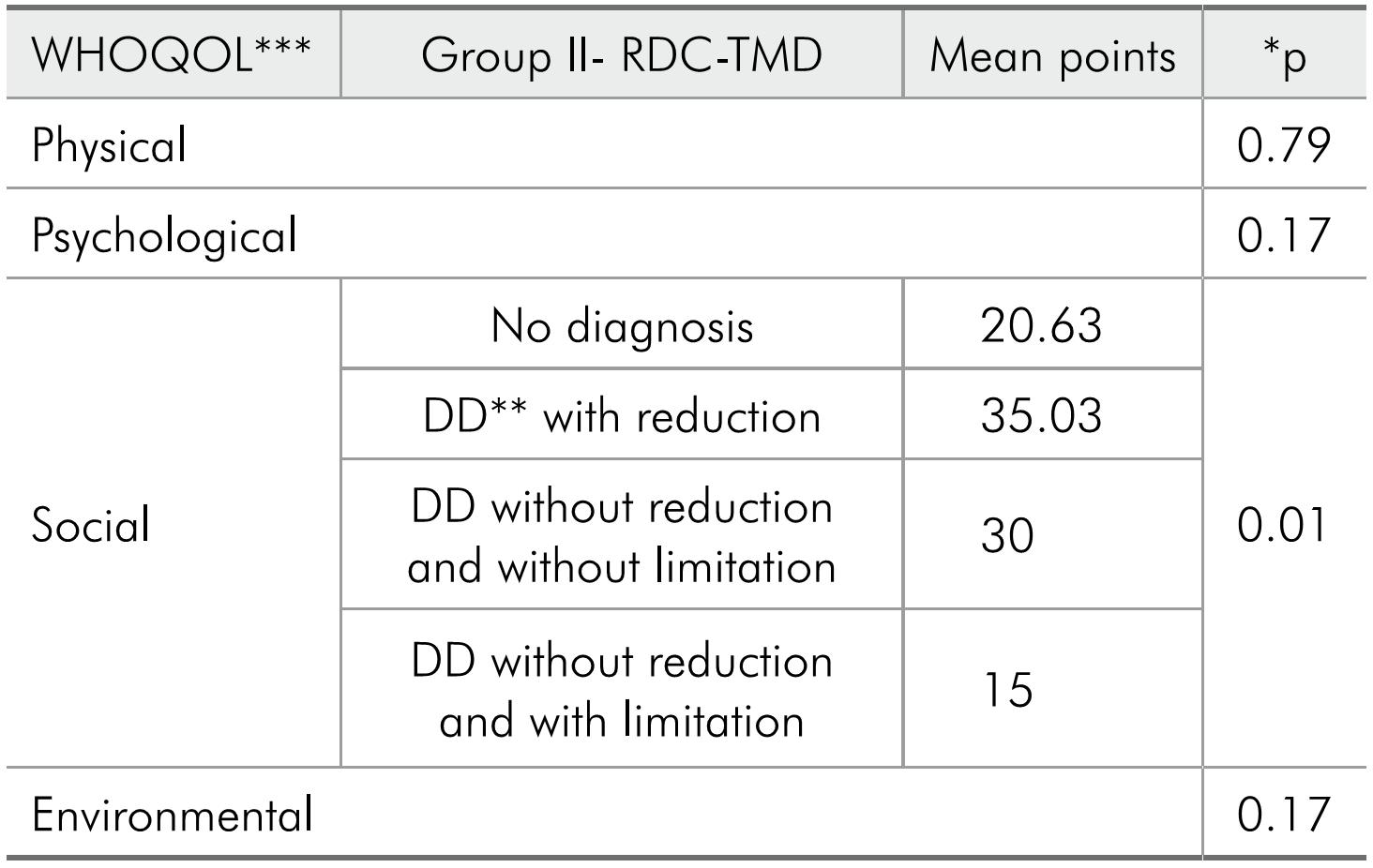 .
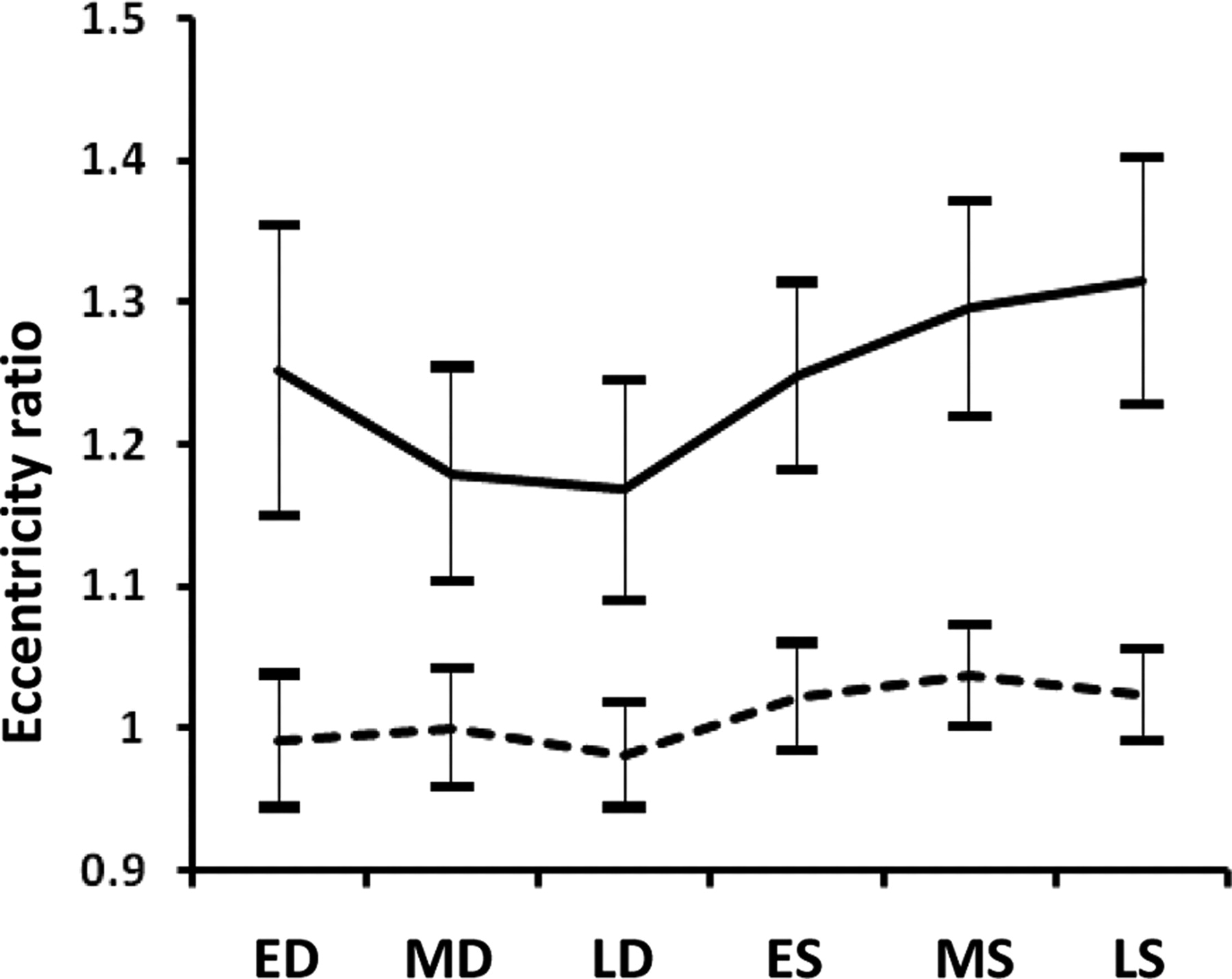 .
THE CONVERSATION
You are going to record a podcast called THE CONVERSATION for a student website.
Prepare a dialogue with another group about the topic of your English presentations.
Ask each other questions, give developed answers.
Pay attention to pronunciation and intonation… make it sound good, make it sound natural!
Prepare to speak for 5 minutes.
IDEAS
Start by introducing the yourselves and the topic… today we’re going to be talking to… about…
Write the script – questions and answers:
What topic have you chosen for your project?
What did you know about the topic before?
Why is your topic important for medical students?
Can you explain the basic principles behind it?
What ideas do you have for your presentation?
What questions would you like to ask / answer?
[Speaker Notes: If short of time or slow starting…]
START RECORDING
Record what you have scripted.
If you don’t reach 5 minutes… improvise for the last part